Experience Report:
A Characteristic Study on Out of Memory Errors in Distributed Data-Parallel Applications
Lijie Xu, Wensheng Dou, Feng Zhu, Chushu Gao, 
Jie Liu, Hua Zhong, and Jun Wei

Institute of Software
Chinese Academy of Sciences
2015-11-05
1
Background
Data-intensive applications are common
Web indexing
Graph analysis
Text processing
Machine learning
Run atop distributed data-parallel frameworks
MapReduce (e.g., Apache Hadoop)
MapReduce-like (e.g., Apache Spark, Microsoft Dryad)
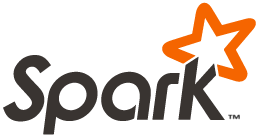 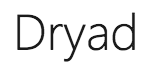 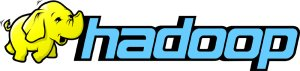 2
Background
Distributed data-parallel applications can be written by
Raw code
Hadoop: Java
Spark: Scala, Java, Python


High-level languages/libraries
SQL-like: Pig Latin, HiveQL, SparkSQL
ML: Apache Mahout, Spark MLlib
Graph: Spark GraphX
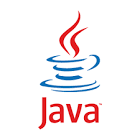 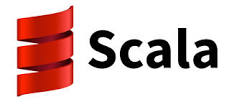 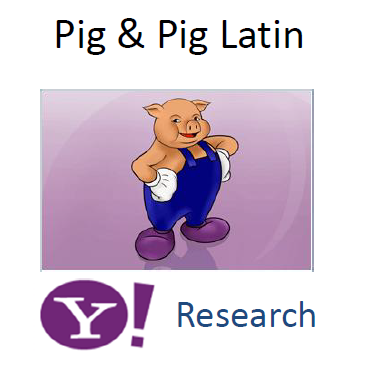 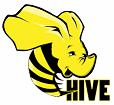 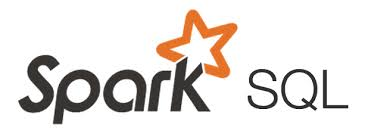 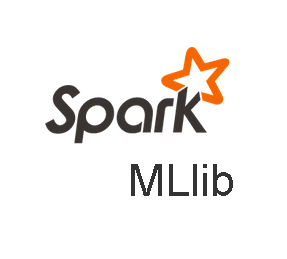 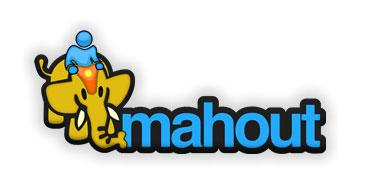 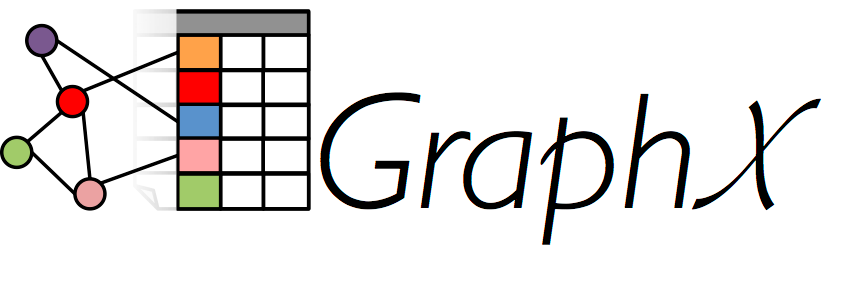 3
Background
Runtime of the distributed data-parallel application
An application has multiple jobs, and each job has multiple tasks
Map task (mapper)
Data partition
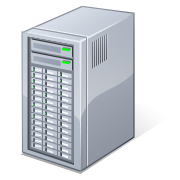 Reduce task (reducer)
map(k,v)
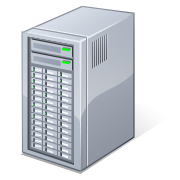 reduce(k,list(v))
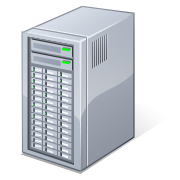 map(k,v)
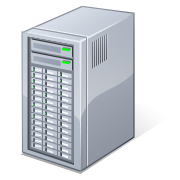 reduce(k,list(v))
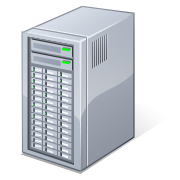 map(k,v)
On-disk
4
A MapReduce job
Motivation – Memory problems
High memory consumption is common
Data-parallel applications process large data in memory
Mapper’s memory usage
Reducer’s memory usage
A MapReduce job
5
Motivation – Memory problems
Out of memory error is common
When memory consumption exceeds the memory limit
Mapper’s memory usage
Reducer’s memory usage
OOM
FATAL org.apache.hadoop.mapred.Child: Error running child : 
java.lang.OutOfMemoryError: Java heap space
at java.util.Arrays.copyOf(Arrays.java:2882)
...
at cloud9.ComputeCooccurrenceMatrixStripes$MyReducer.
   reduce(ComputeCooccurrenceMatrixStripes.java:136)
at org.apache.hadoop.mapred.Child.main(Child.java:404)
6
Motivation – Memory problems
OOM errors directly lead to the job failure
Re-executing the failed map/reduce tasks cannot help
Mapper’s memory usage
Reducer’s memory usage
OOM
occurs again
7
Motivation – Memory problem examples
Some memory issues in StackOverflow.com and Hadoop/Spark mailing list
Why the mapper is consuming so much memory? 
I got very surprised to see the job failing in the map phase with “Out of memory error”.  What can be the cause of such error? 
My question is how to deal with out of memory problem, I added some property configuration into xml file, but it didn’t work. Increasing number of reducers doesn’t work for me either.
8
Overview
Empirical study：Understanding the causes and fixes of OOM errors 
Research questions
Methodology
Study results
Conclusions
9
Research questions
RQ 1 
What are the OOM root causes? 
RQ 2
Are there any common fix patterns? 
RQ 3 
Are there any new fault-tolerant mechanisms?
10
[Speaker Notes: 常见原因和修复方法，构建内存用量模型并估算应用的内存用量，内存溢出错误的诊断方法]
Methodology – Subject collection
Application source
Hadoop and Spark applications (open-source and widely used)
Bug source
No special bug repository for OOM errors
Open forums, such as 


Professional discussion
Hadoop/Spark committers, experienced developers, and users
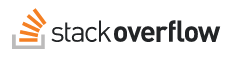 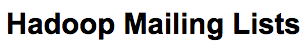 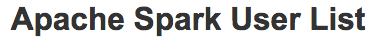 11
Methodology – Subject collection
a
Google keywords
in open forums
Select OOM errors
Select OOM errors that have identified causes
1,151 memory issues
276 OOM errors
123 OOM errors
Selection criteria:

Experts identified the causes
Users identified the causes
We identified the causes
Selection criteria:

The error occurs in the applications not the service components
Keyword criteria:

Keywords: “Hadoop out of memory”, “Spark OOM”
12
Methodology – Subjects
Distribution of the studied 123 OOM errors
Causes are identified by experts (66), users (45), us (12)
Including diverse applications
raw code, high-level languages/libraries
13
Methodology – Subjects
Distribution of the studied 123 OOM errors
Causes are identified by experts (66), users (45), us (12)
Including diverse applications
raw code, high-level languages/libraries
14
Methodology – Subjects
Distribution of the studied 123 OOM errors
Causes are identified by experts (66), users (45), us (12)
Including diverse applications
raw code, high-level languages/libraries
15
RQ1: OOM cause patterns – Data storage
Category: Large data stored in the framework（12%）
Pattern 1: Large data buffered by the framework (8 errors, 6%)
Large map buffer (500MB), large shuffle buffer (70%)
Pattern 1: Large data buffered by the framework (8 errors, 6%)
Pattern 1
Map task
Reduce task
map(k,v)
reduce(k,list(v))
map(k,v)
reduce(k,list(v))
map(k,v)
16
RQ1: OOM cause patterns – Data storage
Category: Large data stored in the framework（12%）
Pattern 2: Large data cached in the framework (7 errors, 6%)
Users explicitly cache large data for reuse (e.g., for next job)
Pattern 2: Large data cached in the framework (7 errors, 6%)
Pattern 2
Cached data
Map task
Reduce task
map(k,v)
reduce(k,list(v))
map(k,v)
map(k,v)
map(k,v)
reduce(k,list(v))
map(k,v)
Second job
First job
17
RQ1: OOM cause patterns – Dataflow
Category: Abnormal dataflow (large runtime data)
用户配置的 partition number 过小，partition functio
Small partition number, unbalanced partition function
Pattern 1: Improper data partition (16 errors, 13%)
Map task
Reduce task
map(k,v)
reduce(k,list(v))
map(k,v)
reduce(k,list(v))
map(k,v)
Pattern 1
18
RQ1: OOM cause patterns – Dataflow
Category: Abnormal dataflow (large runtime data)
Pattern 2: Hotspot key (23 errors, 18%)
Some <k, list(v)> groups are extremely large
Case: Frequent words (e.g., “the”) occur in much more pages
Pattern 2: Hotspot key (23 errors, 18%)
<k1, list(v)>
reduce(k, list(v))
map(k,v)
<k3, list(v)>
map(k,v)
reduce(k, list(v))
19
RQ1: OOM cause patterns – Dataflow
Category: Abnormal dataflow (large runtime data)
Pattern 3: Large single key/value record (7 errors, 6%)
Symptom: Some <k, v> records are extremely large
Case: a 350MB record (a single line full of character a)
Pattern 3: Large single key/value record (7 errors, 6%)
reduce(k, list(v))
map(k,v)
<k3, v1> is very large
map(k,v)
reduce(k, list(v))
20
RQ1: OOM cause patterns – User code
Category: Memory-consuming user code
Pattern 1: Improper data partition (16 errors, 13%)
Loading large data before processing the records
Pattern 1: Large external data loaded in user code (8 errors, 6%)
public class Mapper {
   private Object buffer; 

   public void setup() { buffer.load(dictionary1GB); } 
   public void map(K key, V value) { 
     Object iResults1GB = process(key, value);
     buffer.add(iResults1GB); //Optional 
     emit(newKey, newValue); 
   } 
}
21
RQ1: OOM cause patterns – User code
Category: Memory-consuming user code
Pattern 2: Hotspot key (23 errors, 18%)
During processing a single <k, v> record
Cases: large input record, Cartesian product
Pattern 2: Large intermediate results (6 errors, 5%)
public class Mapper {
   private Object buffer; 

   public void setup() { buffer.load(dictionary1GB); } 
   public void map(K key, V value) { 
     Object iResults1GB = process(key, value);
     buffer.add(iResults1GB); //Optional 
     emit(newKey, newValue); 
   } 
}
Pattern 2
22
RQ1: OOM cause patterns – User code
Category: Memory-consuming user code
Pattern 3: Large single key/value record (7 errors, 6%)
Accumulating large intermediate computing results 
Related to: large input split, hotspot key, large data partition
Pattern 3: Large accumulated results (40 errors, 33%)
public class Mapper {
   private Object buffer; 

   public void setup() { buffer.load(dictionary1GB); } 
   public void map(K key, V value) { 
     Object iResults1MB = process(key, value);
     buffer.add(iResults1MB); //Optional 
     emit(newKey, newValue); 
   } 
}
Pattern 3
23
RQ2: Fix patterns – Data storage related fixes
Category: Data storage related fix patterns 
Lower framework buffer size
e.g., change io.sort.mb from 300MB to 100MB
Pattern 1: Lower framework buffer size
map(k,v)
reduce(k,list(v))
map(k,v)
reduce(k,list(v))
map(k,v)
24
RQ2: Fix patterns – Data storage related fixes
Category: Data storage related fix patterns 
Lower framework buffer size
e.g., change io.sort.mb from 300MB to 100MB
Pattern 1: Lower framework buffer size
map(k,v)
reduce(k,list(v))
map(k,v)
reduce(k,list(v))
map(k,v)
25
RQ2: Fix patterns – Data storage related fixes
Category: Data storage related fix patterns
Lower framework buffer size
e.g., change spark.storage.memoryFraction from 0.66 to 0.1
e.g., change MEMORY_ONlY cache to DISK_ONLY  persistence
Pattern 2: Lower the cache threshold
Map task
Reduce task
map(k,v)
reduce(k,list(v))
map(k,v)
map(k,v)
map(k,v)
reduce(k,list(v))
map(k,v)
26
RQ2: Fix patterns – Data storage related fixes
Category: Data storage related fix patterns
Lower framework buffer size
e.g., change spark.storage.memoryFraction from 0.66 to 0.1
e.g., change MEMORY_ONlY cache to DISK_ONLY  persistence
Pattern 2: Lower the cache threshold
Map task
Reduce task
map(k,v)
reduce(k,list(v))
map(k,v)
map(k,v)
map(k,v)
reduce(k,list(v))
map(k,v)
27
RQ2: Fix patterns – Dataflow related fixes
Category: Dataflow-related fix patterns
Lower framework buffer size
e.g., enlarge partition number, use range partition function
Pattern 1: Change partition number/function
Map task
Reduce task
map(k,v)
reduce(k,list(v))
map(k,v)
reduce(k,list(v))
map(k,v)
28
RQ2: Fix patterns – Dataflow related fixes
Category: Dataflow-related fix patterns
Lower framework buffer size
e.g., enlarge partition number, use range partition function
Pattern 1: Change partition number/function
Map task
Reduce task
map(k,v)
reduce(k,list(v))
map(k,v)
reduce(k,list(v))
map(k,v)
reduce(k,list(v))
29
RQ2: Fix patterns – Dataflow related fixes
Category: Dataflow-related fix patterns
Lower framework buffer size
e.g., enlarge partition number, use range partition function
Pattern 1: Change partition number/function
Map task
Reduce task
map(k,v)
reduce(k,list(v))
map(k,v)
reduce(k,list(v))
map(k,v)
30
RQ2: Fix patterns – Dataflow related fixes
Category: Dataflow-related fix patterns
Lower framework buffer size
e.g., using composite key: <k, v> => <(k, k’), v>
Pattern 2: Redesign the key
(K, V)
reduce(k, list(v))
map(k,v)
map(k,v)
reduce(k, list(v))
31
RQ2: Fix patterns – Dataflow related fixes
Category: Dataflow-related fix patterns
Lower framework buffer size
e.g., using composite key: <k, v> => <(k, k’), v>
Pattern 2: Redesign the key
(K,1), V
(K,2), V
reduce(k, list(v))
map(k,v)
map(k,v)
reduce(k, list(v))
32
RQ2: Fix patterns – Dataflow related fixes
Category: Dataflow-related fix patterns
Lower framework buffer size
e.g., a super giant string => split it to multiple strings
Pattern 3: Split the large single record
reduce(k, list(v))
map(k,v)
map(k,v)
reduce(k, list(v))
33
RQ2: Fix patterns – Dataflow related fixes
Category: Dataflow-related fix patterns
Lower framework buffer size
e.g., a super giant string => split it to multiple strings
Pattern 3: Split the large single record
reduce(k, list(v))
map(k,v)
map(k,v)
reduce(k, list(v))
34
RQ2: Fix patterns – User code related fixes
Category: User code related fix patterns
Lower framework buffer size
Pattern 1: Change accumulation to streaming operators
groupBy(A), then Sort(B)
35
RQ2: Fix patterns – User code related fixes
Category: User code related fix patterns
Lower framework buffer size
Pattern 1: Change accumulation to streaming operators
OOM
reduce(k, list(v))

ArrayList.add(2, 7, 6, …)
ArrayList.sort()
map(k,v)
map(k,v)
reduce(k, list(v))
36
RQ2: Fix patterns – User code related fixes
Category: User code related fix patterns
Lower framework buffer size
Pattern 1: Change accumulation to streaming operators
streaming operator
reduce(k, list(v))

read( (k1, v1), v )
output (k2, v)
map(k,v)
map(k,v)
reduce(k, list(v))
37
RQ2: Fix patterns – User code related fixes
Category: User code related fix patterns
Lower framework buffer size
e.g., add combine() to perform partial aggregation
Pattern 2: Do the accumulation in several passes
Map task
Reduce task
combine
(k,v)
map(k,v)
combine
(k,list(v))
reduce(k,list(v))
combine
(k,v)
map(k,v)
combine
(k,list(v))
reduce(k,list(v))
combine
(k,v)
map(k,v)
38
RQ2: Fix patterns – User code related fixes
Category: User code related fix patterns
Lower framework buffer size
e.g., add combine() to perform partial aggregation
Pattern 2: Do the accumulation in several passes
Map task
Reduce task
combine
(k,v)
map(k,v)
combine
(k,list(v))
reduce(k,list(v))
combine
(k,v)
map(k,v)
combine
(k,list(v))
reduce(k,list(v))
combine
(k,v)
map(k,v)
39
RQ2: Fix patterns – User code related fixes
Category: User code related fix patterns
Lower framework buffer size
e.g., map() emits partial accumulated results every 1000 records
Pattern 3: Spill the accumulated results into disk + On-disk merge
<K1’, V1’>
<K1, V1>
<K2’, V2’>
<K2, V2>
map()
…
…
<K1000’, V1000’>
<K1000, V1000>
accumulated results
<K1001, V1001>
<K1002, V1002>
Disk
40
RQ2: Fix patterns – User code related fixes
Category: User code related fix patterns
Lower framework buffer size
e.g., skip the extremely large single <k, v> record
Useful while invoking a third-party library without code
Useful while we do not need precise results
Pattern 4: Skip the abnormal data
<K1, V1>
<K2, V2>
Map()
<K1’, V1’>
<K3, V3>
<K2’, V2’>
<K4’, V4’>
<K4, V4>
41
RQ3: Potential fault-tolerant mechanisms
Enable dynamic memory management
Automatically balance the runtime memory usage of the framework and user code



or
Running task
Resume the task
Pause the task
Read back
When memory usage is lower
Spill into disk
processed 
records
accumulated 
results
Buffered/cached data
42
RQ3: Potential fault-tolerant mechanisms
Provide memory+disk data structures
18 OOM errors occur in ArrayList, Map, Set, Queue, etc.
New data structures
For aggregating <k, v> records 
For storing accumulated results
Provide common APIs as C++ STL and Java Collections
Automatically swap between memory and disk
NewArrayList
NewMap
Mem
Element1
K1
V1
Element2
Disk
K2
V2
Element3
K3
V3
43
Related work
Failure study on big data applications
Li et al. [ICSE ’13] 
studied 250 failures in SCOPE jobs 
did not target OOM errors

Kavulya et al. [CCGrid ’10] 
analyzed the performance problems and failures in Hadoop jobs 
studied Array indexing errors and IOException errors
44
Conclusions
Studied 123 OOM errors in Hadoop/Spark applications
Summarized the common OOM root causes
large buffered/cached data
abnormal dataflow 
memory-consuming user code
Summarized the common fix patterns
Proposed two fault-tolerant mechanisms
45
Thanks! Q&A
46